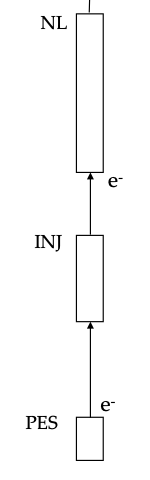 Table 2. Electron Design into NL (S. Golge thesis 2010)
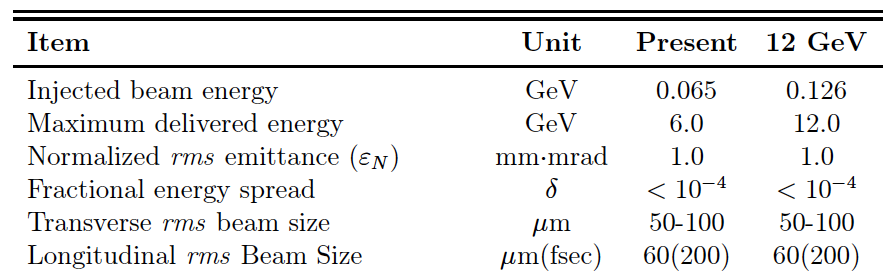 Sami’s study
en = bgeg
Serkan’s thesis calc. for acceptance at 126 MeV for NL injection:

Transverse (geometric) < 30 mm-mrad
Longitudinal < 5 psec
e+
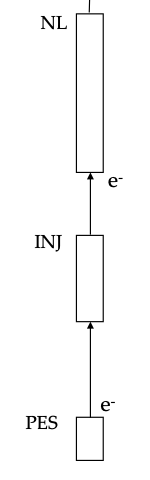